Southwest Colorado: NO Wrong DOOR AND network of care
What it is, How to use it and how you can be a part of it



Presented by Mattie Baker
San juan basin area agency on aging
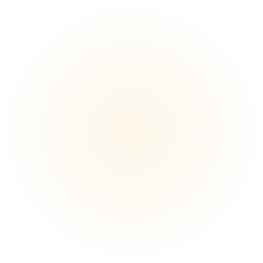 What is No Wrong Door?
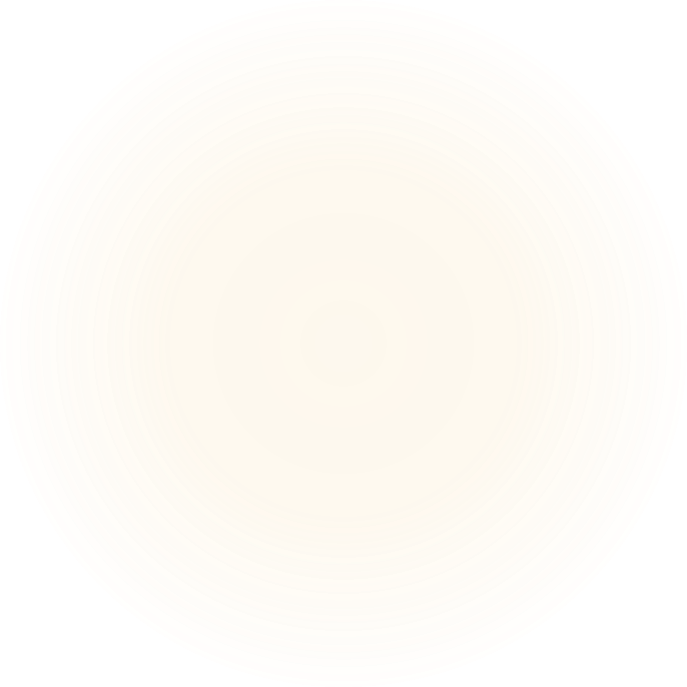 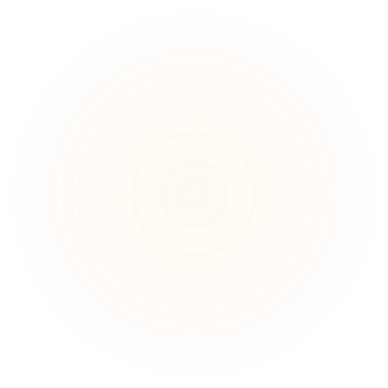 The first step in developing a statewide database where Long Term Services and Supports (LTSS) can be made more effective, accessible, interconnected and person-centered – for both consumers and agencies
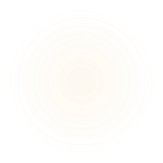 What is Network of Care?
A Few of the Highlights…
Library of Information
Legislation
Additional Resources
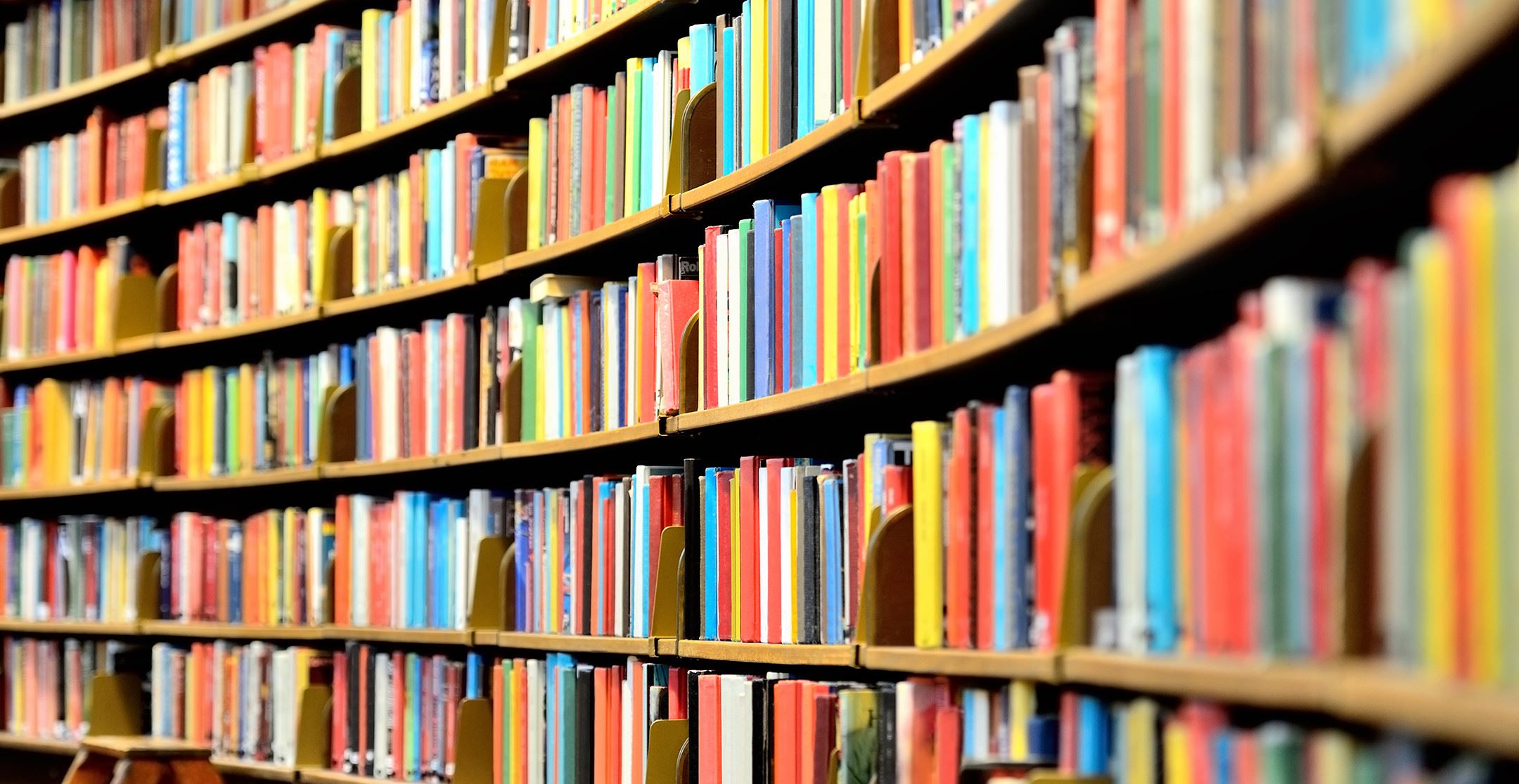 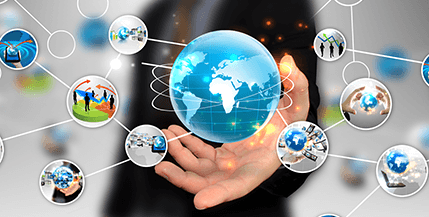 Fact Sheets and Reports
Interactive tools 
Information on medications and symptoms 
Other Resources
State and Federal Bills
Tools to Communicate
Assistance with Voter Registration
Links
Detailed information on more than 21,000 assistive devices
“My PHR”
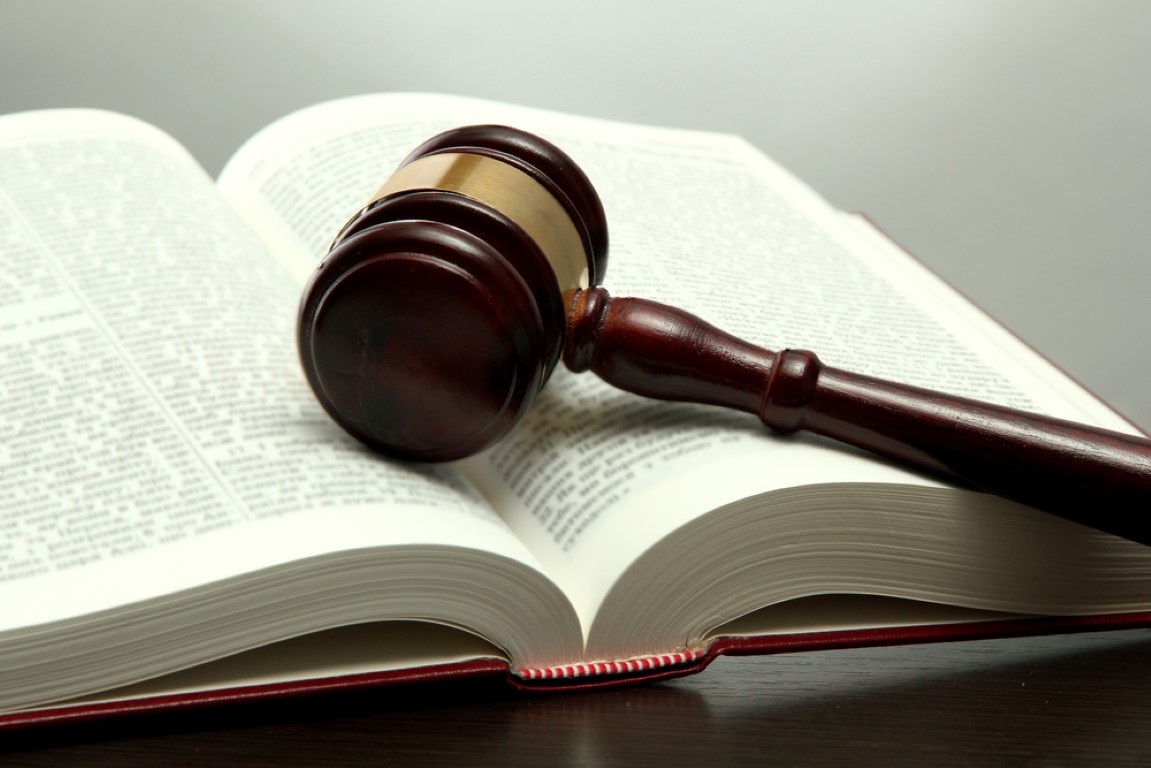 Network of Care: Searching for Resources
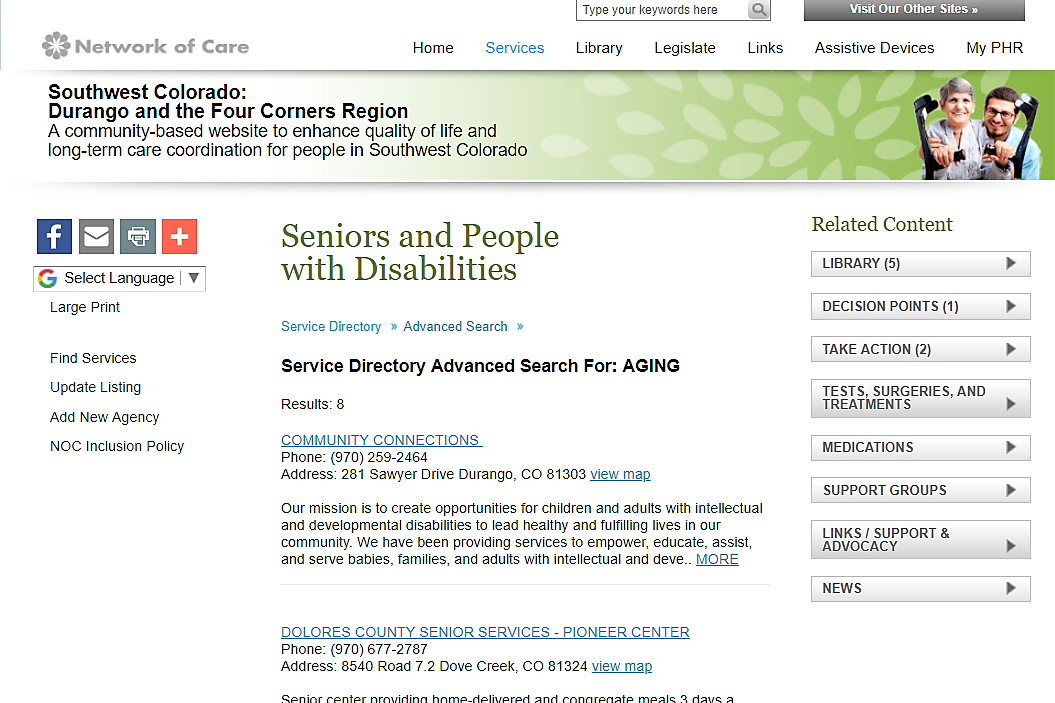 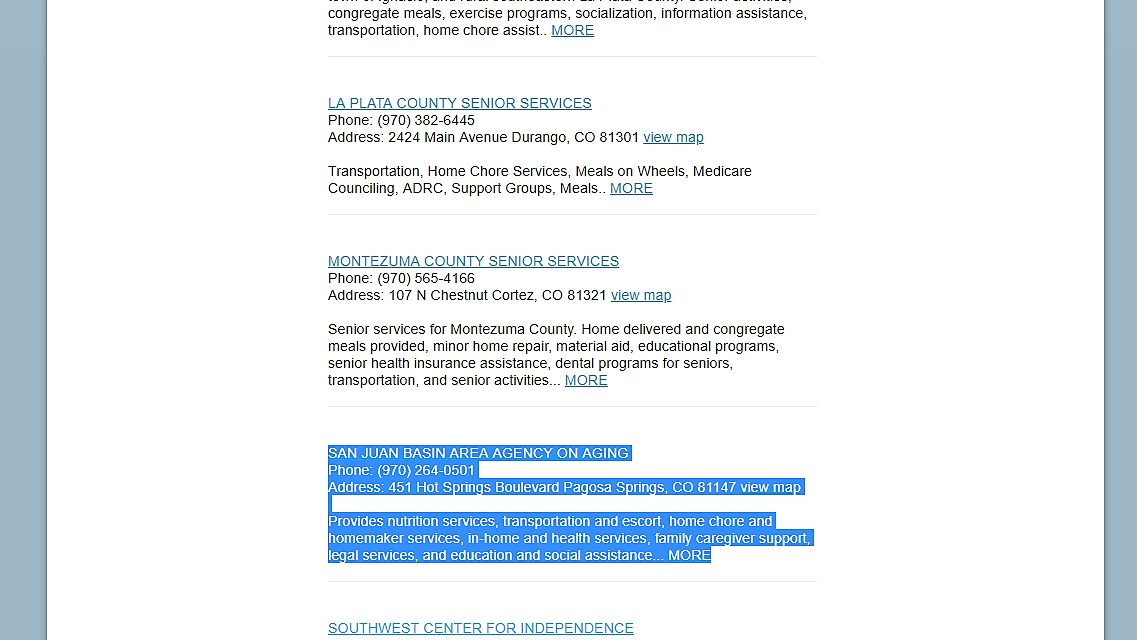 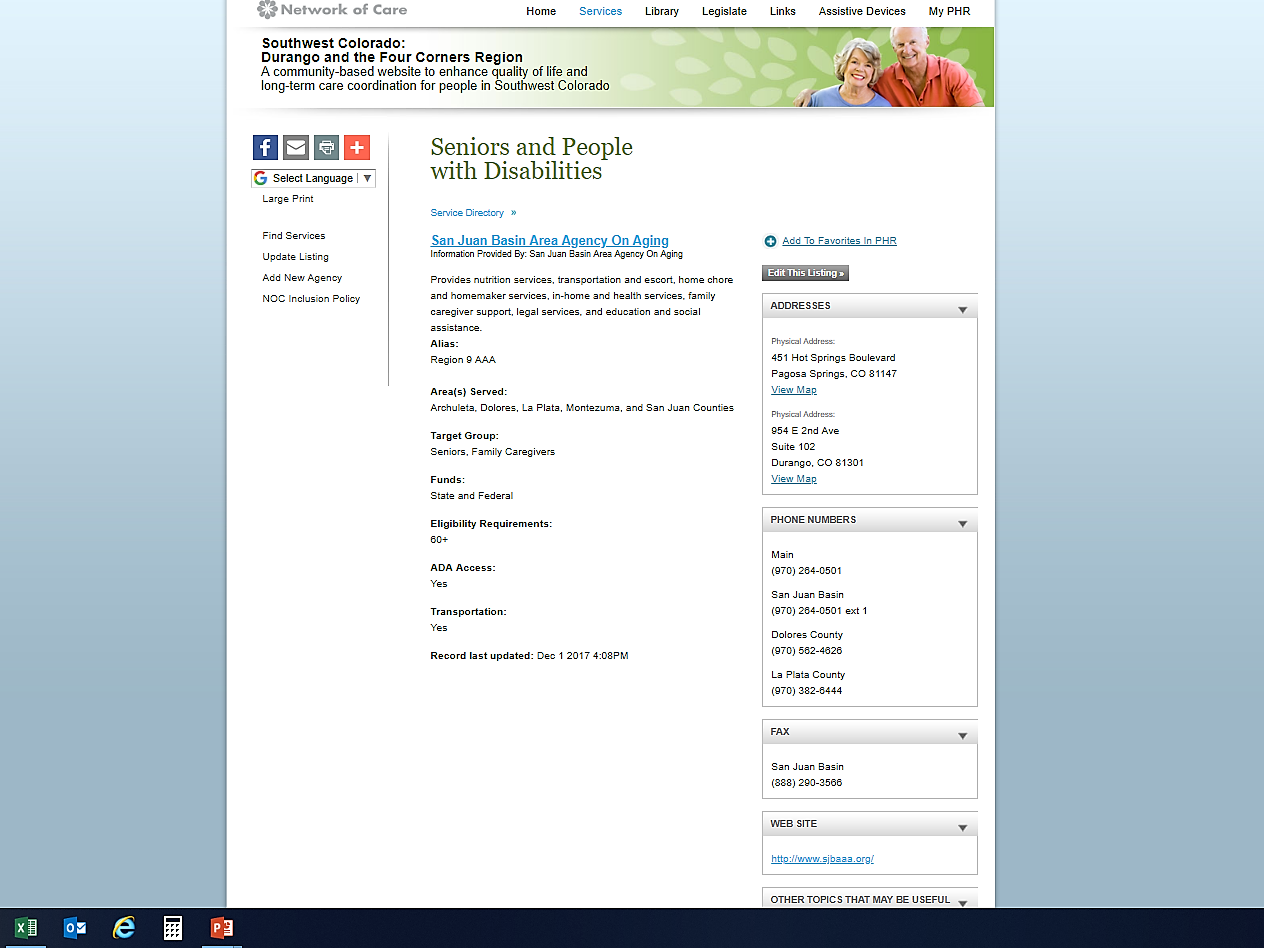 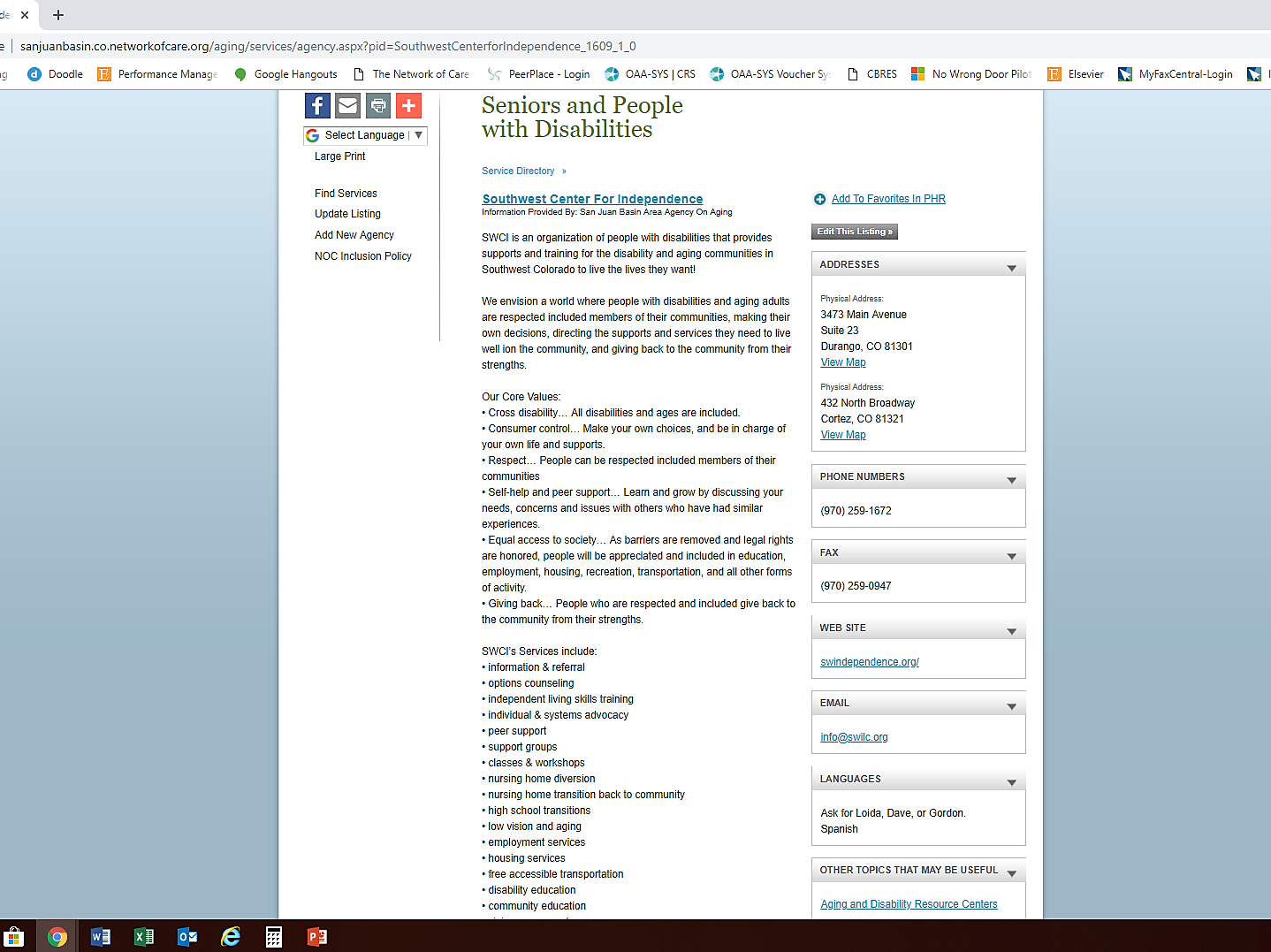 Benefits of Adding Your Agency to Network of Care
Free!
Easy!
Accessible!
Thanks to funding provided by the No Wrong Door grant, Network of Care is currently free to join and free to use!
Make your organization more visible and easy to access by more people…for free!
Network of Care is full of information and resources without being overwhelming.
How to Add Your Agency to Network of Care
Visit sanjuanbasin.co.networkofcare.org/aging

Select ‘Services’ tab 

Click-’Add New Agency’-Input information-Submit for approval
OR
Sign up for a 15 minute phone call and I will help you with the process

That’s it! So easy!
Want More Information?
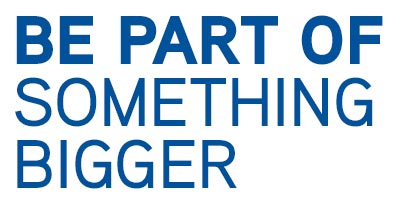 Please sign up for a phone call or contact me anytime:

Mattie Baker
Program Manager/NWD Lead
970.264.0501 ext. 4
program.manager@sjbaaa.org